Exploring and planning for new subject matter
241010
Years 7–10 Australian Curriculum v9.0: Economics and Business
[Speaker Notes: This resource reproduces key slides from the webinar delivered in Semester 2, 2024. ​
For more resources see the Australian Curriculum v9.0 in Queensland (ACiQ) Economics and Business page: www.qcaa.qld.edu.au/p-10/aciq/version-9/learning-areas/p-10-humanities-and-social-sciences/economics-and-business.]
Acknowledgment of Country
Success criteria
Learning goal
Design effective curriculum and assessment plans for the Australian Curriculum v9.0: Economics and Business, incorporating new subject matter.
You will know you are successful if you can:
identify new subject matter in the Australian Curriculum v9.0: Economics and Business
develop focused and manageable units of work, aligned with the curriculum for middle years learners 
consider additional resources to support planning for new subject matter.
Outline
What is ‘new’ subject matter?
Added
Moved
[Speaker Notes: Version 9.0 of the Economics and Business curriculum includes subject matter that has been added to the Knowledge and understanding strand and subject matter that has been moved to a different year level. 
To support teachers to identify new subject matter, the QCAA has developed Comparison of AC v8.4 to v9.0 resources.  These are located on the QCAA 7-10 Economics and Business page (Australian Curriculum v9.0 tab): www.qcaa.qld.edu.au/p-10/aciq/version-9/learning-areas/p-10-humanities-and-social-sciences/economics-and-business.]
Moved content descriptions
[Speaker Notes: When planning for the first year of implementation of Version 9.0 in a school context, consider how to phase in the movement of subject matter so that all students still acquire the core knowledge and skills they need to progress through the curriculum. 

Source: content descriptions from ACARA 2024 Economics and Business 7–10, https://v9.australiancurriculum.edu.au/f-10-curriculum/learning-areas/economics-and-business-7-10/year-7_year-8_year-9_year-10?view=quick]
New content descriptions
[Speaker Notes: When planning for the subject matter that has been added to Version 9.0 of the curriculum, consider how to incorporate this content into units of work in an age-appropriate way so that it is focused and manageable. 
Reflection point:
What foundational understandings about Australia’s taxation system would a 12-year-old student need to know? 

Source: content descriptions from ACARA 2024 Economics and Business 7–10, https://v9.australiancurriculum.edu.au/f-10-curriculum/learning-areas/economics-and-business-7-10/year-7_year-8_year-9_year-10?view=quick]
Outline
Planning units of work for middle years learners
[Speaker Notes: To plan focused and manageable units of work for middle years learners in Economics and Business, consider the subject matter, skill development and student engagement.
Consider the Knowledge and understanding strand content descriptions in unison with the corresponding year level achievement standards. The QCAA Achievement standard aligned to content descriptions resources may be useful to refine the focus of your subject matter, while maintaining alignment to the content descriptions and achievement standards.​ These resources are available for each year level on the QCAA’s 7–10 Australian Curriculum v9.0 Economics and Business page: www.qcaa.qld.edu.au/p-10/aciq/version-9/learning-areas/p-10-humanities-and-social-sciences/economics-and-business.
When planning for skill development, consider:
Are there certain skills that would be better taught with certain content?
How might the teaching of skills be scaffolded in a way that is appropriate for each year level?
What is a manageable scope and sequence of skills across Years 7‒10?
Considering student engagement also assists to focus teaching of subject matter and skills. For example:
What could be a hook for each unit? 
What case studies, examples or stimulus items are likely to engage your learners?]
An approach to planning for Year 8
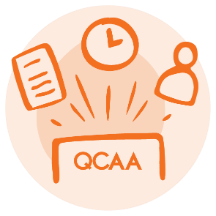 [Speaker Notes: Sample curriculum and assessment plans that show a variety of approaches to planning are available on the QCAA 7–10 Economics and Business page (Planning tab): www.qcaa.qld.edu.au/p-10/aciq/version-9/learning-areas/p-10-humanities-and-social-sciences/economics-and-business. 
The following slides unpack this Year 8 curriculum and assessment plan example. 

Source: State of Queensland (QCAA) 2023, Year 8 Economics and Business curriculum and assessment plan: Example, www.qcaa.qld.edu.au/downloads/aciqv9/humanities-and-social-sciences/planning/ac9_hass_econ_bus_yr8_cap_example.pdf]
An approach to planning for Year 8
how First Nations Australian businesses and entrepreneurs develop opportunities in the market
AC9HE8K03
how markets influence decisions about the allocation of resources to the production of goods and services, and the effect of prices on these decisions
AC9HE8K01
different ways that businesses adapt to opportunities in the market and respond to the changing nature of work
AC9HE8K02
the importance of Australia’s system of taxation and how this system affects decision-making by individuals and businesses
AC9HE8K04
processes that individuals and/or businesses use to plan and budget to achieve short-term and long-term financial objectives
AC9HE8K05
[Speaker Notes: There are five Knowledge and understanding content descriptions for Year 8 Economics and Business.  
As there are no Knowledge and understanding sub-strands in Economics and Business that group the content, there is flexibility to consider a range of ways to group the subject matter into units of work. 
Note, the Skills content descriptions are not shown. 

Source: content descriptions from ACARA 2024 Economics and Business 7–10, https://v9.australiancurriculum.edu.au/f-10-curriculum/learning-areas/economics-and-business-7-10/year-8?view=quick&detailed-content-descriptions=0&hide-ccp=0&hide-gc=0&side-by-side=1&strands-start-index=0]
An approach to planning for Year 8
how First Nations Australian businesses and entrepreneurs develop opportunities in the market
AC9HE8K03
how markets influence decisions about the allocation of resources to the production of goods and services, and the effect of prices on these decisions
AC9HE8K01
businesses
different ways that businesses adapt to opportunities in the market and respond to the changing nature of work
AC9HE8K02
the importance of Australia’s system of taxation and how this system affects decision-making by individuals and businesses
AC9HE8K04
processes that individuals and/or businesses use to plan and budget to achieve short-term and long-term financial objectives
AC9HE8K05
[Speaker Notes: In the sample curriculum and assessment plan these Knowledge and understanding content descriptions are grouped into a unit of work that focuses on businesses and market opportunities, including an opportunity to explore First Nations businesses and entrepreneurs. 

Source: content descriptions from ACARA 2024 Economics and Business 7–10, https://v9.australiancurriculum.edu.au/f-10-curriculum/learning-areas/economics-and-business-7-10/year-8?view=quick&detailed-content-descriptions=0&hide-ccp=0&hide-gc=0&side-by-side=1&strands-start-index=0]
An approach to planning for Year 8
how First Nations Australian businesses and entrepreneurs develop opportunities in the market
AC9HE8K03
how markets influence decisions about the allocation of resources to the production of goods and services, and the effect of prices on these decisions
AC9HE8K01
individuals
different ways that businesses adapt to opportunities in the market and respond to the changing nature of work
AC9HE8K02
the importance of Australia’s system of taxation and how this system affects decision-making by individuals and businesses
AC9HE8K04
processes that individuals and/or businesses use to plan and budget to achieve short-term and long-term financial objectives
AC9HE8K05
[Speaker Notes: These Knowledge and understanding content descriptions are grouped in a second unit of work focusing on individuals in an economy, incorporating the subject matter around Australia’s taxation system.
In this example one strategy to ensure the unit is manageable for Year 8 students is to focus the subject matter on individuals and the taxation system, rather than delving into Australia’s taxation system from a business perspective.  

Source: content descriptions from ACARA 2024 Economics and Business 7–10, https://v9.australiancurriculum.edu.au/f-10-curriculum/learning-areas/economics-and-business-7-10/year-8?view=quick&detailed-content-descriptions=0&hide-ccp=0&hide-gc=0&side-by-side=1&strands-start-index=0]
An approach to planning for Year 8
[Speaker Notes: This is the Unit 1 description in the Year 8 curriculum and assessment plan example.  
The hook into the first unit is the concept of students’ own financial wellbeing.

Source: State of Queensland (QCAA) 2023, Year 8 Economics and Business curriculum and assessment plan: Example, www.qcaa.qld.edu.au/downloads/aciqv9/humanities-and-social-sciences/planning/ac9_hass_econ_bus_yr8_cap_example.pdf]
An approach to planning for Year 8
[Speaker Notes: The first part of the unit provides opportunity for students to learn about budgets through planning for financial objectives that are important and relevant to them.
The example financial objectives indicated in the unit plan are a birthday celebration and purchasing a car. 
Reflection point:
What other examples of short- and long-term financial objectives would be relevant to your students?

Source: State of Queensland (QCAA) 2023, Year 8 Economics and Business curriculum and assessment plan: Example, www.qcaa.qld.edu.au/downloads/aciqv9/humanities-and-social-sciences/planning/ac9_hass_econ_bus_yr8_cap_example.pdf]
An approach to planning for Year 8
[Speaker Notes: Students then move onto Australia’s system of taxation.  
The Goods and Services tax is used as an entry point into the taxation system as one way to make learning about this complex topic manageable and tangible for students. 

Source: State of Queensland (QCAA) 2023, Year 8 Economics and Business curriculum and assessment plan: Example, www.qcaa.qld.edu.au/downloads/aciqv9/humanities-and-social-sciences/planning/ac9_hass_econ_bus_yr8_cap_example.pdf]
An approach to planning for Year 8
[Speaker Notes: Another strategy employed to keep this unit focused and manageable was a shorter time frame.
The shorter first unit on taxation keeps the amount of subject matter contained.
A targeted response to stimulus examination is completed in one lesson. 
Note, this curriculum and assessment plan example is just one possible approach to planning for Economics and Business. 

Source: State of Queensland (QCAA) 2023, Year 8 Economics and Business curriculum and assessment plan: Example, www.qcaa.qld.edu.au/downloads/aciqv9/humanities-and-social-sciences/planning/ac9_hass_econ_bus_yr8_cap_example.pdf]
Outline
[Speaker Notes: Overview of the Tax, Super + You resources produced by the Australian Taxation Office aligned to Version 9.0 of the Australian Curriculum. (See https://taxsuperandyou.gov.au/)]
Pause and reflect
Which of these key messages resonated with you?
There is both new and moved subject matter in Australian Curriculum v9.0: Economics and Business that must be considered when planning.
Consider the amount of subject matter, skills and engagement when planning units of work to support success for middle years learners. 
Careful grouping of content descriptions and consideration of relevant examples creates focused, manageable units of work.
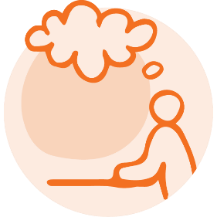 References
1. Australian Taxation Office, Tax, Super + You, https://taxsuperandyou.gov.au/
Acknowledgments
Third-party copyright material, and QCAA material not covered by the CC BY licence is listed below:
Queensland Government coat of arms, and the QCAA and QSA trademarks may not be reproduced without permission.
Acknowledgment of Country artwork (2023) ‘Growth through Learning’ by Chern’ee, Brooke and Jesse Sutton, Kalkadoon. www.cherneesutton.com.au
Unless otherwise indicated, material from Australian Curriculum is © ACARA 2010–present, licensed CC BY 4.0. For the latest information and additional terms of use, see the Australian Curriculum website and its copyright notice.
Student and staff images have been used with permission.
Copyright notice
© State of Queensland (QCAA) 2024
Licence: https://creativecommons.org/licenses/by/4.0 | Copyright notice: www.qcaa.qld.edu.au/copyright — lists the full terms and conditions, which specify certain exceptions to the licence. | Attribution (include the link): © State of Queensland (QCAA) 2024 www.qcaa.qld.edu.au/copyright.
Other copyright material in this presentation is listed on the previous slide/s.
QCAA social media